Unconventional Human Resources Practices for Sustainability:   An Appraisal
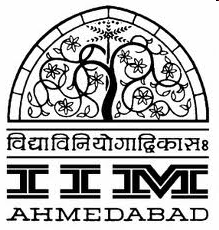 KALPESHKUMAR GUPTA
PARTH BAROT
Academic Associates– IIM Ahmedabad
Central
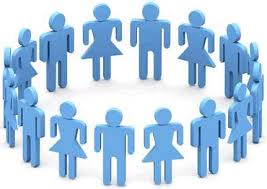 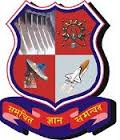 4th International Conference on Business Ethics for Good Corporate Governance & Sustainability
February 6-7, 2015
1
Outline of the presentation

Introduction
Literature Review
Research Methodology
Unconventional HRPs in selected organizations.
Conclusion & Discussion
Managerial Implications
Limitation of the Study & Scope of future study
Q & A
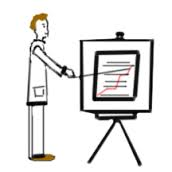 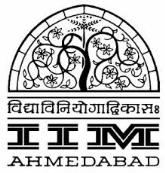 2
Introduction
3
Introduction :-
Nowadays Human Resource (HR) is not limited to handle only planning of manpower, recruitment, selection, welfare, legal aspects, etc., 

……..but ethical practices of HR can lead the organization towards achieving competitive sustainable growth. 

……..satisfied and enthusiastic work force the first and the foremost important step of HR.
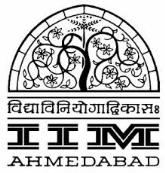 Cont..
4
Cont..
Introduction :-
“Employees who believe that management is concerned about them as a whole person – not just an employee….

…..are more productive, more satisfied, more fulfilled. Satisfied employees mean satisfied customers, which leads to profitability.”

Anne M. Mulcahy, 
Former Chairperson and CEO of Xerox Corporation
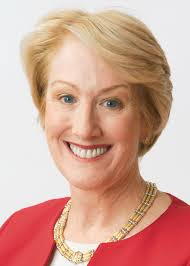 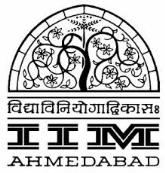 5
Literature Review
6
Literature Review :-
Ethics in HRM leads to higher organization performance. 

Huselid M A (1995) did an empirical study and demonstrated that high performance HRM systems had a significant positive impact upon overall financial performance, productivity, and turnover.

There is a high positive correlation between business ethics practices in HRM and organizational performance (Serkan Bayraktarogly & Sevdiye Ersoy Yilmaz, 2012)

An organization’s Human Resource function can be instrumental in facilitating a comprehensive approach for creating a culture of sustainability and environmental stewardship (Jay Liebowitz, 2010)
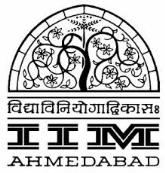 Cond…
7
Cond…
Supportive senior management leads to greater employee engagement, while an unsupportive management leads to employee disengagement (Ketter Paula, 2008).

The most effective HRPs add value to their organization’s effectiveness by linking people, strategy, values, and performance (Becker et al., 2001).

Mohan Thite (2013) mentions that there is very scant literature on HR ethics in India except some reporting in the popular press about rhetorical statements by Indian business leaders on the importance of people management and how  employees are key assets to their companies.
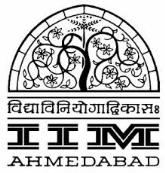 Cond…
8
Cond…
Oliver Landreth (2014) opines that The premise for putting employees first, and not customers, is a very simple one: putting your employees first will make your employees feel more valued, this in turn will make them more engaged which will in turn result in improved performance. 

	If you have happy and engaged employees, you are increasing your chances of creating satisfied customers.
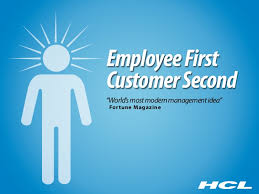 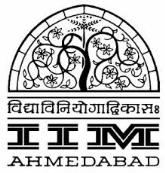 9
Research 
Methodology
10
Research Methodology :-
Present study is based on case study method. 

Some selected organizations have been taken as sample study. 

There are no clear literatures on unconventional human resource practices but this can be understood from organizations’ ethical and strategic human resources practices
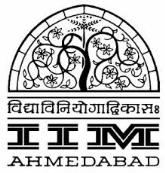 11
Unconventional 
HR Practices 
in selected organizations
12
Unconventional HR Practices :-
Cyprus Semiconductor Corporation (1982, USA)

Hire outstanding people and hold, give challenging goals, Allocate resources to increase productivity & reward superior performance. Another key principle was goal setting, employees are asked to set 5-6 goals per week. These goals are fed in the system on Monday night and on Tuesday functional managers reviewed the goals; this process runs every week.	

2. Richer Sounds (1978, UK)

Customers are treated as bosses and they appraise salesperson by giving their feedback at every instant sale transaction is done.
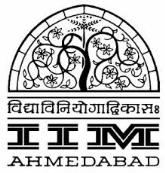 Cont…
13
Cont…
Unconventional HR Practices :-
3. GE (1982, USA)

Used BCG Matrix. Focusing on STAR or CASH COW SBUs since his goal was that GE subsidies should be either #1 or #2 in the industry. Boundary less behaviour, Sharing of knowledge with peers. Employees told to stretch their targets beyond normal limits.

4. Hindustan Petroleum Corporation (1974, India)

MDP Programmes for officers and managers. Training Need Analysis (TNA). No need to go to consultants.

5. Hari Krishna Exports (1992, Surat, Gujarat, India)

Diwali Bonus. Car for 491 Employees, Funds for buying house to 207 employees & for jewellery 570 employees. Mr. Savjibhai owner of co. treats employees as God.	

6. TCS (1968, India)

Employee referrals.
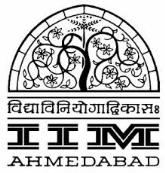 Cont…
14
Cont…
Unconventional HR Practices :-
7. Amazon (1994, USA)

Placing HR and recruiting information in the middle of a firm’s primary homepage.

8. Google (1998, USA)

U.S. employees die, their surviving spouse or domestic partner will receive 50% of the employee’s paycheck each year for the next 10 years.

9. Foursquare etc. (2009, USA)

Offer unlimited amounts of vacation and sick leave.

10. Edelman (1952, USA)

Uses employee social media contacts.
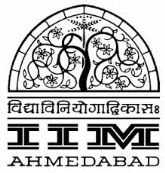 15
Conclusion & 
Discussion
16
Conclusion :-
Organization can only achieve the competitive sustainable growth when all the HR practices are aligned to the business model and the organization culture.
Cont…
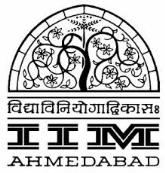 17
Cont…
"You must treat your employees with respect and dignity because in the most automated factory in the world, you need the power of human mind. That is what brings in innovation. 

If you want high quality minds to work for you, then you must protect the respect and dignity.”
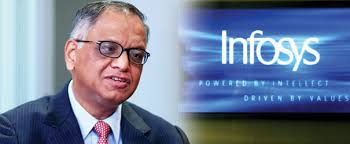 Mr. Narayan Murthy
Founder of Infosys
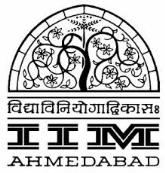 Cont…
18
Fundamental HR Practices
Fundamental HR Practices
+ 
Legal Requirement
Fundamental HR Practices
+ 
Legal Requirement
+
Unconventional HR Practices
Cont…
Zone of HR Practices
Zone A
Zone C
Zone B
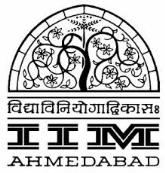 19
Managerial 
Implications
20
Managerial Implications :-
Present study can help other organizations to implement one or more uncommon human resources practices as discussed above. 

These practices will help them to make sustainable development.
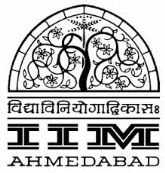 21
Limitation of 
Research paper
&
Future Scope of Research
22
Limitations of the Study & Future Scope of the Study :-
Present study is limited to selected organizations. 

One can take up other organizations having Unconventional Human Resources Practices for his study.
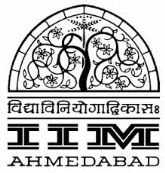 23
References :-
Becker B. E., M. A. Huselid & D. Ulrich (2001), “The HR Scorecard: Linking People, Strategy and Performance”, Harvard Business School Press, Boston, MA

Cam Caldwell, Do X Truong, Pham T. Linh & Anh Tuan (2011), “Strategic Human Resource Management as Ethical Stewardship”, Journal of Business Ethics, 2011, 98:171-182

Carloz, S. (1987), Moments of Truth London: Harper and Row, Drummond, H. and Chell, E. 1992, Hills, S. 1991, British Journal of Industrial Relations, 29(4), 541-69.

Harmon, J., Fairfield, K.D., & Wirtenberg, J. (2010), “Missing an opportunity: HR leadership and sustainability”, People & Strategy, 33(1): 16-21.

Huselid M. A. (1995), ‘The Impact of Human Resource Management Practices on Turnover, Productivity and Corporate Financial Performance’, Academy of Management Journal, 38, 635–672.

James N. Baron & David M. Kreps (1999), “Consistent Human Resources Practices”, California Management Review, Vol. 41, No. 3, Spring 1999

Jay Liebowitz (2010), “The Role of HR in achieving a sustainability culture”, Journal of Sustainable Development, Vol. 3, No. 4, December 2010

Ketter, Paula. (2008), “What’s the big deal about employee engagement”, T + D, January, 2008, pp 44-49.

Marchington M, Goodman J, Wilkinson A. & Ackers, P. (1992), “New Development in Employee involvement”, Employment Department Research Paper Series No.2
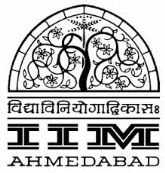 24
Cont…
Cont…
 
Mary Dunlap & Debra M Girvin (2009), “Human Capital Best Practices, Keep your employees happy and regulator at bay”, Practice Management Solutions, December 2009

Michael R Losey (1997), “The Future HR Professional: Competency Buttressed by Advocacy and Ethios”, Human Resource Management, Spring 1997, Vol. 36, No. 1, pp 147-150 

Michael R. Losey (1999), “Mastering the Competencies of HR Management”, Human Resource Management, Summer 1999, Vol. 38, No. 2, pp 99-102

Mohan Thite (2013), “Ethics and human resource management and development in a global context: case study of an Indian Multinational”, Human Resource Development International, January 28, 2013 

Oliver Landreth (2014), “Put your employees first if you want to succeed”, August 13, 2014, retrieved from http://hrinsights.blogs.xerox.com/2014/08/13/global-put-your-employees-first-if-you-want-to-succeed/#.VJr4JsAAEA on November 20, 2014

Oliver N., Delbridge R., Jones D. & Lowe J. (1994), “World Class Manufacturing: Further evidence in the Lean Production debate”, British Journal of Management, pp 53-63

Paul L Schumann (2001), “A moral principles framework for human resource management ethics”, Human Resource Management Review, 11(2001), pp 93-111

Peters T. & Waterman R. (1982), “In search of Excellence”, New York: Harper and Row

Powell T. C (1995), “Total quality management as competitive advantage: a review and empirical study”, Strategic Management Journal, 16(1), January, pp 15-17
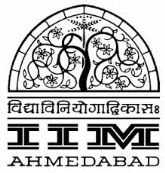 25
Cont…
Cont…
 
Recichheld F. & Sasser W. (1990), “Zero Defection: Quality comes to services”, Harvard Business Review, Sept-Oct, 

Serkan Bayraktaroğlu & Sevdiye Ersoy Yılmaz (2012), “The Relationship between Business Ethics Practices and Organization Performances in Human Resource 
Management:  The Case of the Fortune 500 Turkey”, Turkish Journal of Business Ethics, November 2012, Vol. 5, Issue 10, pp 139-148

Sullivan John (2012), “Bold & Outrageous HR Practices That May Indicate Your Approach is Too Conservative”, August 20, 2012 retrieved from http://www.ere.net/2012/08/20/bold-and-outrageous-hr-practices-that-may-indicate-your-approach-is-too-conservative-part-1-of-2/ on December 5, 2014

Tamar Shultz & Yael Brender-Ilan (2004), “Beyond Justice: introducing personal moral philosophies to ethical evaluations of human resources practices”, Business Ethics: A European Review, Vol. 13, No. 4, October 2004

Wilkinson A. (1994), “Managing Human Recourse for quality”, In Dale, B. G. Managing Quality, 2nd, Hemel Hempstead: Prentice-Hall.

Wirtenberg Jeana, Harmon Joel, Russell William G & Fairfield Kent D (2007), “HR’s Role in Building a Sustainable Enterprise: Insights From Some of the World’s Best Companies”, Human Resource Planning, 2007, Vol. 30 Issue 1, p10
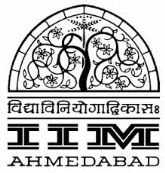 26
Cont…
Cont…
 
Other Sources :- 

Brief History of Human Resources and HR Management, http://www.creativehrm.com/hr-management-history.html

Byrne, John., “Jack, ”Business Week, June 8,1998

Flipczak, Bob, “CEOs, who Train ”Training, June, 1996

GE Electric: 1984 (HBS case 385-315)

Hodgetts, Richard M.: A conversation with Steave Kerr, GE’s Chief learning Officer,” Organization Dynamics, March 22, 1996

Indian Institute of Management, Ahmedabad Case, IIMA/BP0315

No Excuses Management, Harvard Business Review, July-August 1990 

Prime Time: Meet Savjibhai Dholakiya, Gujarat's diamond merchant with a heart of gold, https://www.youtube.com/watch?v=eyzBQljI_Lw published on October 21, 2014
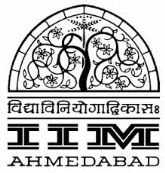 27
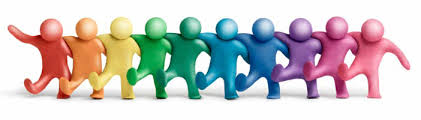 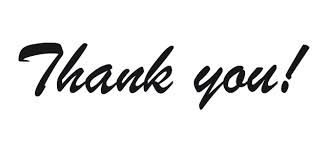 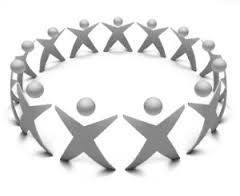 Kalpeshkumar Gupta 
Parth Barot
advocatekgupta@gmail.com
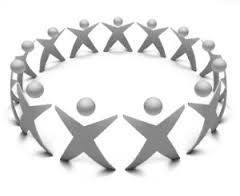 28